De l’évaluation par compétences à PRONOTE/LSU
Au PAF
Ce point sera abordé lors des formations disciplinaires « évaluation positive / évaluation par compétences »
Les étapes du processus
Conception d’une progression pédagogique pour le cycle ;
Conception d’une séquence pédagogique
Objectifs d’apprentissage + activités élèves
+ évaluations  + remédiations ;
Saisie des évaluations dans PRONOTE et positionnement sur le socle ;
Conseil de classe, bulletins, bilans ;
Bascule des évaluations dans le LSU.
Plusieurs possibilités
Utilisation des NOTES (pas de lien avec le socle, mais possibilité de spécifier les éléments du programme travaillés)
Utilisation des COMPETENCES
Entrée par les compétences disciplinaires (garde le lien avec les domaines du socle)
Entrée par les compétences du socle (pas de lien avec le compétences disciplinaires)
Entrée par les compétences transversales (pas de lien avec le compétences disciplinaires ni le socle)
Perte d’information ou gain ?
NOTES
COMPETENCES
De 0 à 20
Avec un coefficient
Théoriquement une infinité de niveaux, en réalité 21.
La note est associée à plusieurs compétences disciplinaires sans possibilité de segmenter
De 1 à 6 niveaux (si paramétrage choisi)
Avec un coefficient
Un positionnement sur chaque compétence
6
6
6
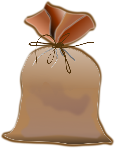 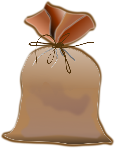 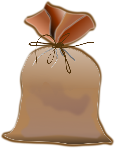 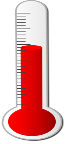 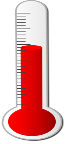 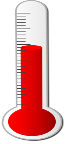 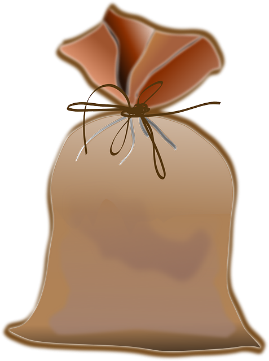 20
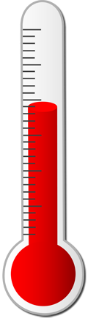 Cp1
Cp2
Cp3
Cp1
Cp2
Cp3
1
1
1
0
Travail de l’enseignant une fois l’évaluation faite
Choix du mode de saisi dans PRONOTE
Exemple avec NOTES
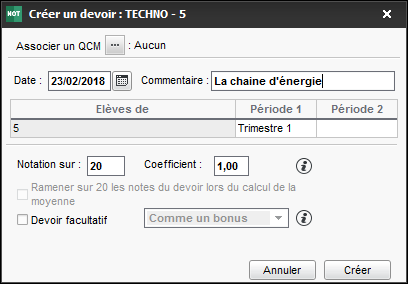 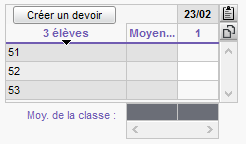 Saisie de la date, du 
coefficient 
et des notes,
Exemple avec COMPETENCES (Entrée par matières)
Entrée par les grilles par matière
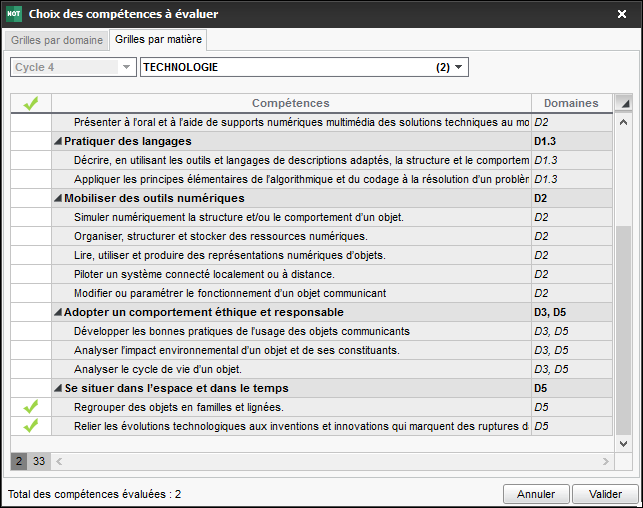 Choix des 
compétences 
à évaluer 
dans la 
discipline
Lien avec les 
domaines
Exemple avec COMPETENCES (Entrée par matières)
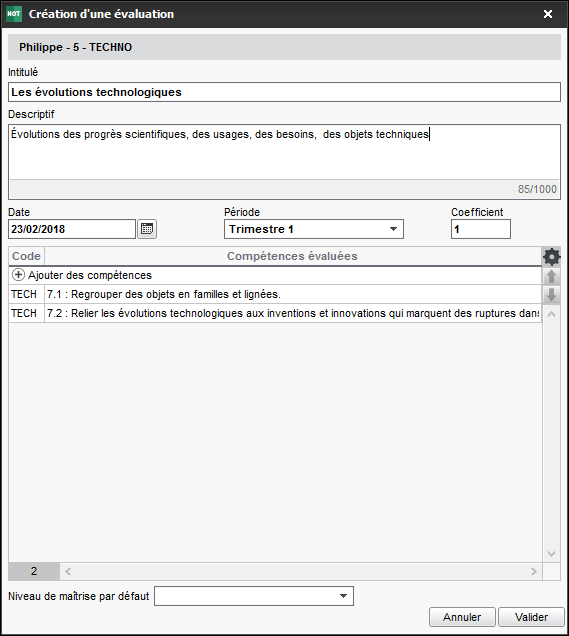 Les deux compétences évaluées
Exemple avec COMPETENCES (Entrée par matières)
1 - Choix de la classe
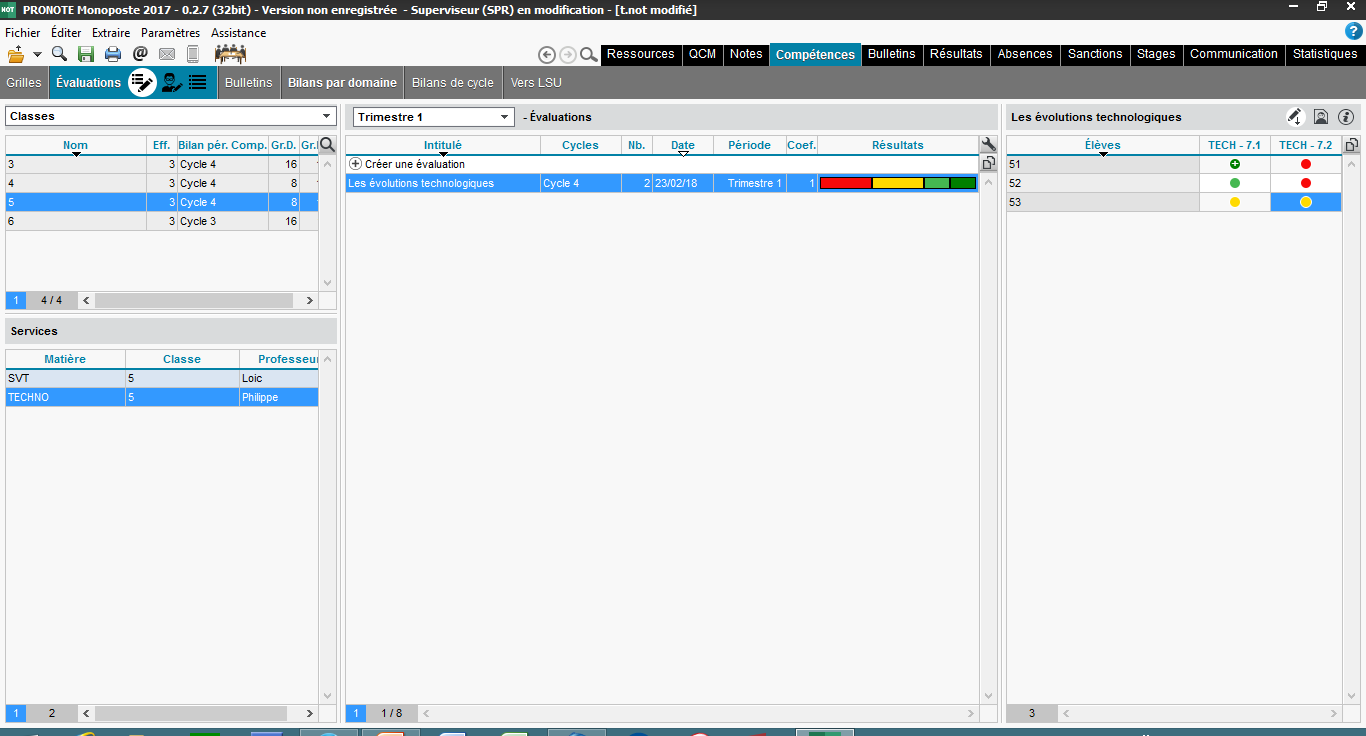 3 - Choix de l’évaluation
2 - Choix de la matière
4 - Choix des positionnements
Exemple avec COMPETENCES (Entrée par domaines)
Entrée par domaine du socle
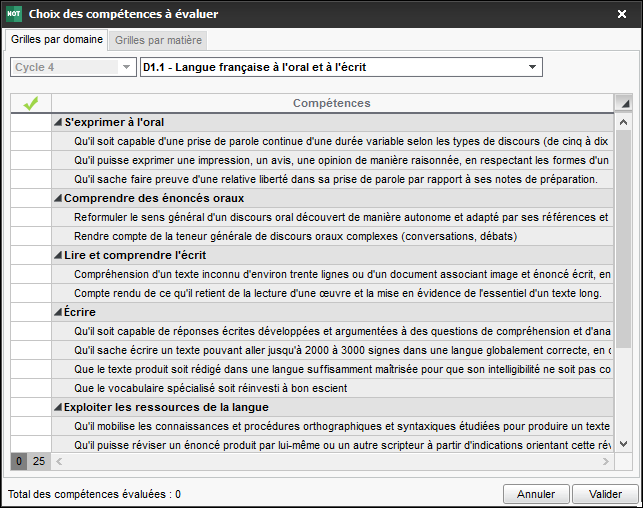 Peut être intéressant pour une entrée pluridisciplinaire EPI, AP
Exemple avec COMPETENCES (Entrée par matières et compétences transversales)
Entrée par matières
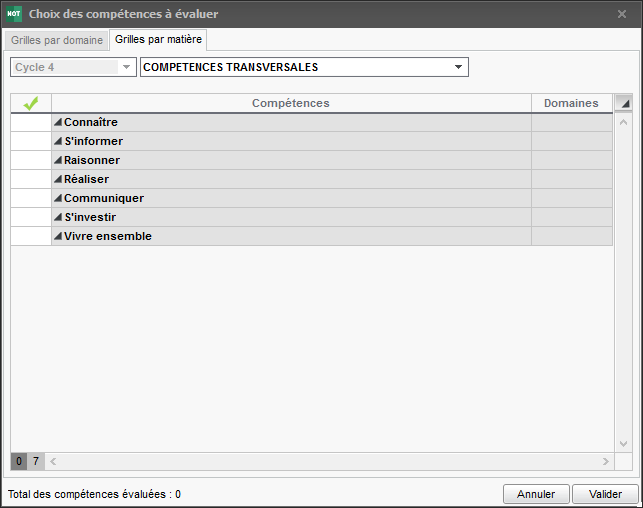 Entrée par compétences 
transversales
Peut être intéressant pour une entrée vie scolaire « S’investir » et « Vivre ensemble ».
Attention pas de contribution au socle.
Exemple avec COMPETENCES
Attention au choix du service de notes
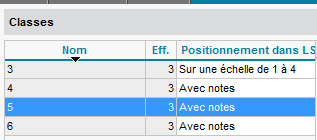 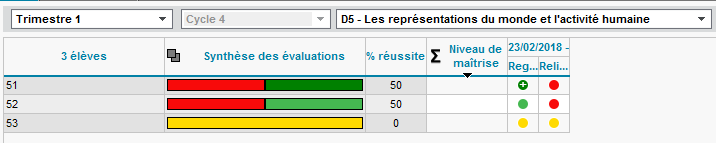 Exemple avec COMPETENCES
Outil S de calcul automatique de la contribution des disciplines aux domaines du socle
La contribution 
de ses disciplines 
au domaine 2 
du socle
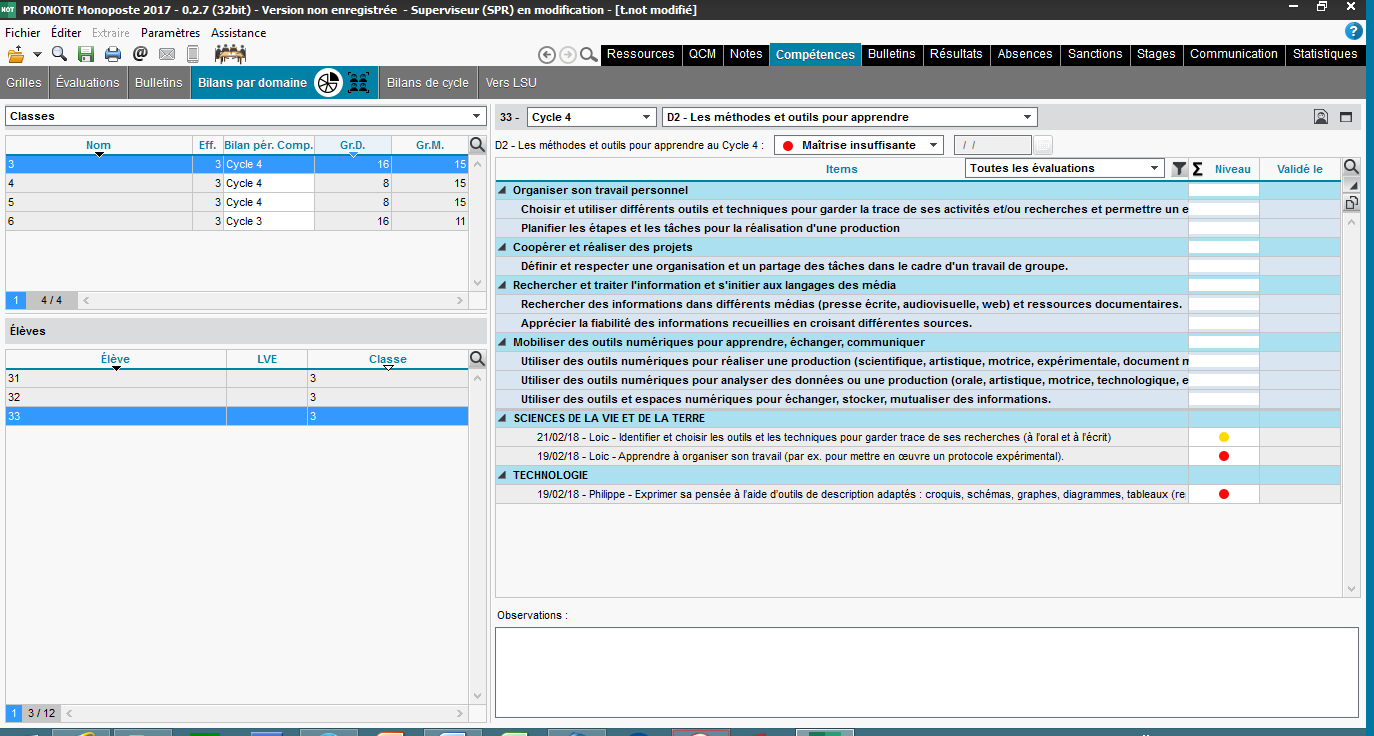 Les compétences 
disciplinaires 
travaillées
Solution si besoin NOTES
Une fois la tache évaluée avec une approche par compétences, il est toujours possible de produire une note, l’inverse n’est pas possible.
Le système d’information
Parents
Élèves
DNB
CYCLADE
Situations d’apprentissages

Disciplines
AP
EPI
Parcours
Vie scol
Évaluations
Saisie dans PRONOTE
LSU
Export
Les compétences du socle
Export
Export
Les compétences disciplinaires
ORIENTATION AFFELNET
16